Clinical Pearls for Managing Diabetes in Patients with HIV
Emily Kirkpatrick, PharmD, BCIDP, AAHIVP
Clinical Pharmacy Specialist, Infectious Diseases 
Department of Pharmacotherapy and Pharmacy Services
University Health
1
[Speaker Notes: Version date_05 2023]
Conflict of Interest Disclosure Statement
The presenter has no conflicts to declare.
This program is supported by the Health Resources and Services Administration (HRSA) of the U.S. Department of Health and Human Services (HHS) as part of an award totaling $3,132,205, with 0% financed with non-governmental sources. The contents are those of the author(s) and do not necessarily represent the official views of, nor an endorsement of, by HRSA, HHS, or the U.S. Government. For more information, please visit HRSA.gov.
Use of Trade/Brand Names
This program is supported by the Health Resources and Services Administration (HRSA) of the U.S. Department of Health and Human Services (HHS) as part of an award totaling $3,132,205, with 0% financed with non-governmental sources. 

The views expressed do not necessarily reflect the official policies of the  Department of Health and Human Services, nor does mention of trade names, commercial practices, or organizations imply endorsement by the U.S. Government. Any trade/brand names for products mentioned during this presentation are for training and identification purposes only.
[Speaker Notes: NOTE: THIS SLIDE MUST BE INCLUDED IF TRADE AND/OR BRAND NAMES FOR MEDICATIONS ARE USED IN THE PRESENTATION.

IT MAY BE DELETED IF THERE IS NO REFERENCE TO TRADE NAMES, INCLUDING PRESENTATIONS IN WHICH ONLY GENERIC MEDICATION NAMES ARE MENTIONED. 

TRADE NAMES MUST BE PUT IN PARENTHESES AFTER THE GENERIC NAME THE FIRST TIME IT IS MENTIONED - E.G., FLUOXETINE (PROZAC). TRADE NAMES SHOULD ONLY BE MENTIONED FOR THE INITIAL REFERENCE AND THE GENERIC NAME ONLY SHOULD BE USED AFTER THAT. THIS APPLIES EQUALLY TO ALL MEDICATIONS OR PRODUCTS MENTIONED IN THIS PRESENTATION.]
Learning Objectives
Identify risk factors associated with diabetes in patients with HIV (PWH).
Summarize key updates in the 2023 American Diabetes Association Standards of Care.
Review newer classes of diabetes medications and their place in therapy.
Discuss implementation of new diabetes therapy options for patients with HIV (PWH).
Diabetes Risk and HIV
Patients with HIV have an increased risk of diabetes

Risk for diabetes may be enhanced by antiretroviral therapy (ART) 

Patients with HIV on ART can have discordance between their Hgb A1c and plasma glucose readings, leading to under-diagnosis of diabetes
Sarkar S, et al. Curr Diab Rep. 2021 Mar 17;21(5):13.
Noubissi EC, et al. Curr Diab Rep. 2018 Oct 8;18(11):125.
Diabetes Pathogenesis
Sarkar S, et al. Curr Diab Rep. 2021 Mar 17;21(5):13.
Noubissi EC, et al. Curr Diab Rep. 2018 Oct 8;18(11):125.
Diabetes Risk and ART
Sarkar S, et al. Curr Diab Rep. 2021 Mar 17;21(5):13.
Noubissi EC, et al. Curr Diab Rep. 2018 Oct 8;18(11):125.
[Speaker Notes: Thymidine analogs: zidovudine + stavudine; greater visceral adipose tissue area and reduced subcutaneous fat]
Highlights from the American diabetes association 2023 standards of care
Screening
Patients with HIV should be screened for diabetes and pre-diabetes with a fasting glucose test:
ElSayed NA, et al. Diabetes Care 2023;46(Suppl. 1):S19-S40.
Hgb A1c and Plasma Glucose Discordance
Kim PS, et al. Diabetes Care. 2009 Sep;32(9):1591-3.
[Speaker Notes: Study showing glucose levels significantly higher than anticipated by A1c levels – example shown here is that patients with HIV that had a plasma glucose of 150 would have A1c of ~6.5, whereas uninfected patients would have A1c of ~7.5

Reasons:
Higher risk of anemia – lower Hgb A1c levels due to decreased red blood cell survival
May be associated with NRTI use]
Updates to Goals of Therapy
ElSayed NA, et al. Diabetes Care 2023;46(Suppl. 1):S1-S301.
ElSayed NA, et al. Diabetes Care 2023;46(Suppl. 1):S140-S157.
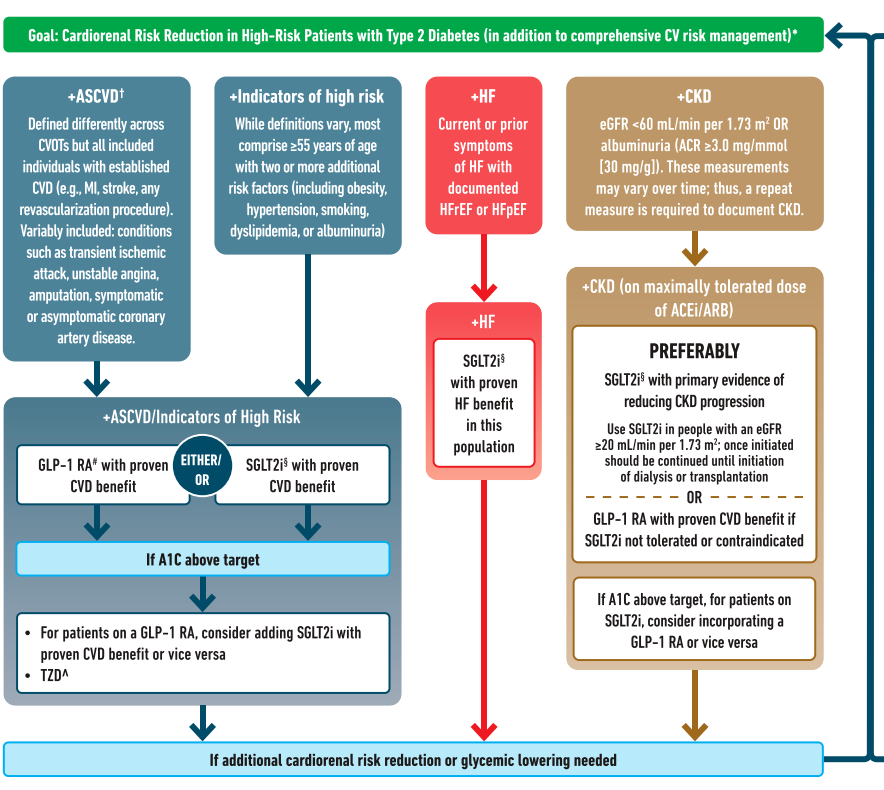 13
ElSayed NA, et al. Diabetes Care 2023;46(Suppl. 1):S140-S157.
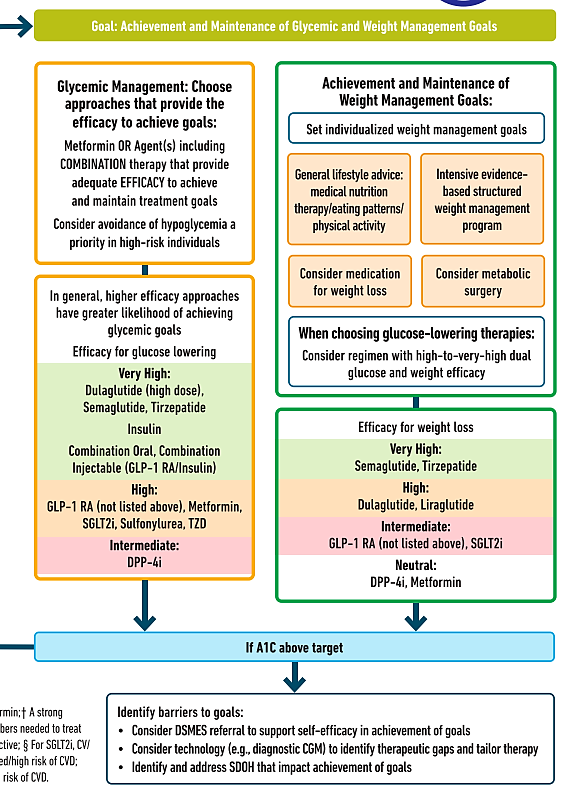 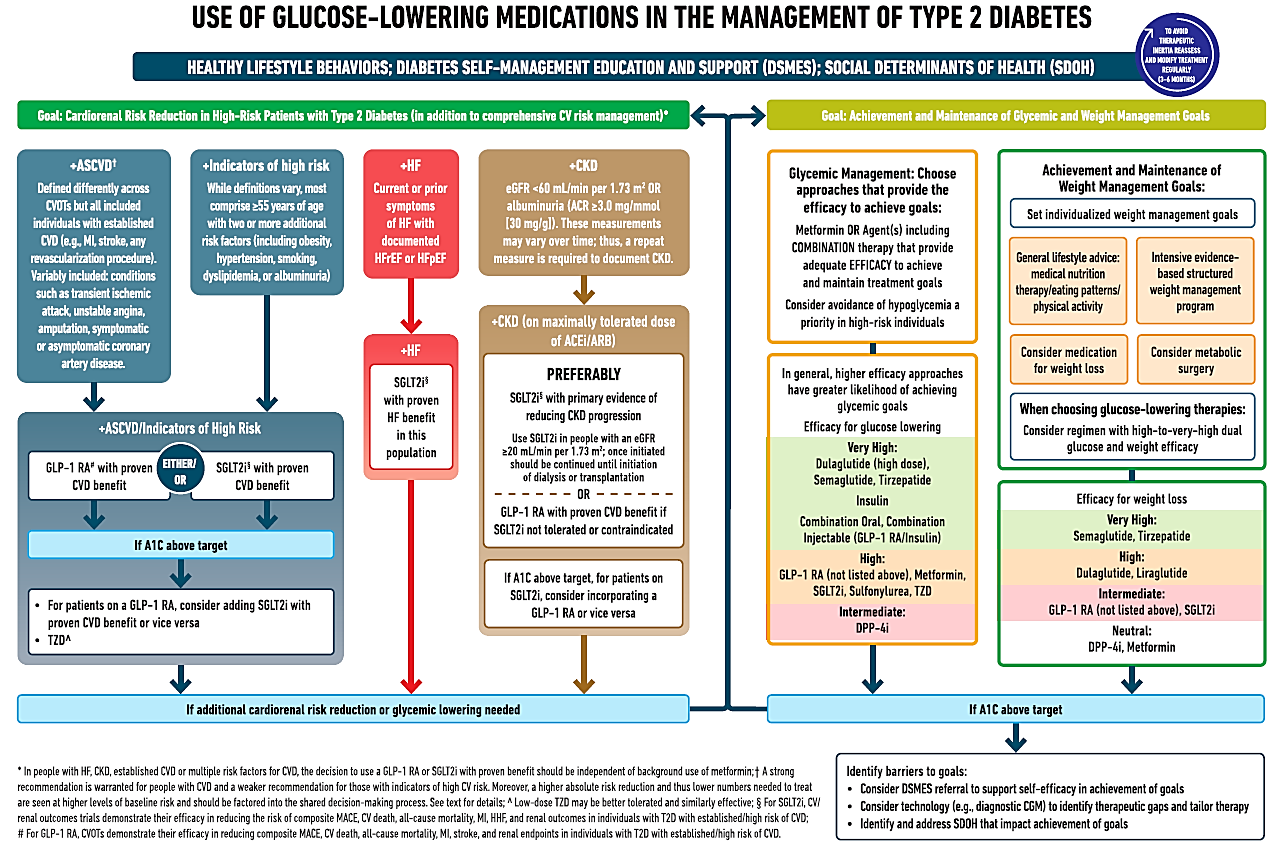 14
ElSayed NA, et al. Diabetes Care 2023;46(Suppl. 1):S140-S157.
SGLT- 2 Inhibitors
Mechanism: decrease glucose reabsorption in the kidneys
CV: Cardiovascular
MACE: major adverse cardiac events
ElSayed NA, et al. Diabetes Care 2023;46(Suppl. 1):S140-S157.
[Speaker Notes: MOA: decreases glucose reabsorption in the kidneys

MACE outcomes – cardiovascular death, myocardial infarction, or ischemic stroke
Benefit for heart failure = less heart failure related hospitalizations]
SGLT-2 Considerations
eGFR: estimated glomerular filtration rate
ElSayed NA, et al. Diabetes Care 2023;46(Suppl. 1):S140-S157.
[Speaker Notes: Risk of DKA <1% in the clinical trials 
Discuss modifying hypertension medications if needed to avoid hypotension
Discuss hygiene counseling 
eGFR=estimated glomerular filtration rate]
GLP-1 Agonists
Mechanism:
Increase insulin release with food
Slows gastric emptying
Promotes satiety
Suppresses glucagon
ElSayed NA, et al. Diabetes Care 2023;46(Suppl. 1):S140-S157.
[Speaker Notes: MOA:
Increases insulin release with food
Slows gastric emptying
Promotes satiety
Suppresses glucagon]
GLP-1 Agonist Considerations
Side effects
Nausea, diarrhea, constipation
Injection site reactions
Pancreatitis
Black box warning: thyroid C-cell tumors
GI side effects are typically temporary

Counsel patients on diet strategies to mitigate
ElSayed NA, et al. Diabetes Care 2023;46(Suppl. 1):S140-S157.
[Speaker Notes: CI in patients with personal or family history of medullary thyroid carcinoma or in patients with multiple endocrine neoplasia syndrome type 2
Diet strategies: reduce meal size, mindful eating practices (stop eating once full), decreasing intake of high fat or spicy foods
Weekly dosing may be easier for some patients but others may forget taking it once a week – counsel to tie to an activity]
GLP-1 Agonist Considerations
Titrate slowly for tolerability – starting doses are not effective for glucose management
Management of Patients on RWHAP
RWHAP=Ryan White HIV/AIDS Program
San Antonio LPAP Drug Formulary
[Speaker Notes: Consider commenting on not mixing GLP-1 agonists and DPP4 inhibitors]
Summary: SGLT-2 Inhibitors
[Speaker Notes: CV=cardiovascular]
Summary: GLP-1 Agonists
Summary
SCAETC Social Media
Resources
National Clinician  Consultation Center http://nccc.ucsf.edu/
HIV Management
Perinatal HIV 
HIV PrEP 
HIV PEP line
HCV Management
Substance Use Management
AETC National HIV Curriculum https://aidsetc.org/nhc

AETC National Coordinating Resource Center https://targethiv.org/library/aetc-national-coordinating-resource-center-0
26
[Speaker Notes: Find an HIV-related topic TeleECHO in your area: https://echo.unm.edu/locations-2/echo-hubs-superhubs-united-states/
IDEA Platform: Infectious Diseases Education & Assessment. https://idea.medicine.uw.edu/
AETC National HIV Curriculum: 6 core modules for self study; regularly updated; CME, CNE
Hepatitis C Online Curriculum: https://www.hepatitisc.uw.edu/
Hepatitis B Online Curriculum: https://www.hepatitisb.uw.edu/
National STD Curriculum: https://www.std.uw.edu/]